Собрание попечительского совета ГУО «Гимназия-колледж искусств г.Молодечно»
21 сентября 2023 года
2022/2023 учебный год - средств попечительского совета 425351,78 р. (2021/2022 - 39 519,6 р.), оказание платных образовательных услуг, услуг психолога, работа бизнес-компании, тестирование - 36009,88 р. (2021/2022 - 20 416,96 р.), концертная деятельность 5647,32 р.,  сбор макулатуры, пластика, стекла - 1673,43 р. (2021/2022 - 1220 р.)
КАССОВЫЙ РАСХОД за май – август 2023 года Остаток на 01.05.2023 6623,31 рубля 
Поступило 8685,65  рублей + сентябрь 941,78 рублей
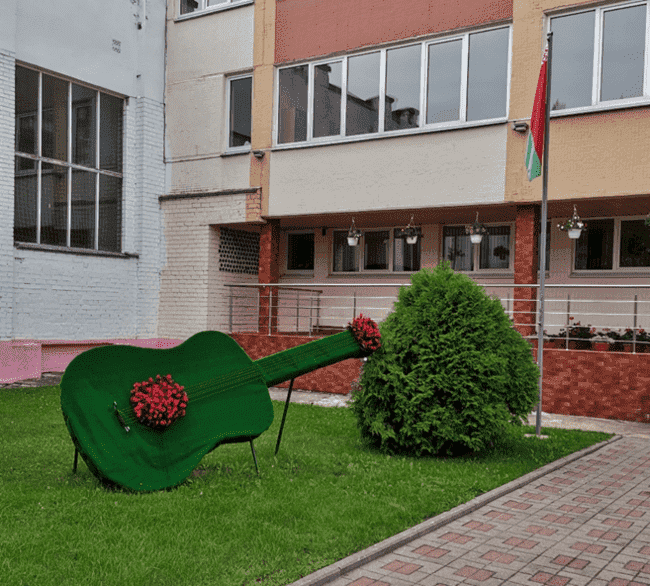 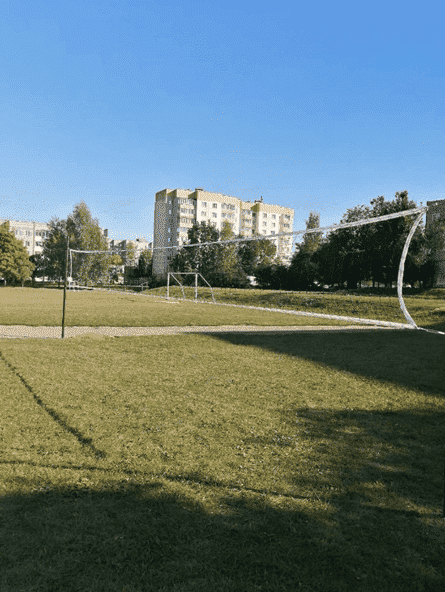 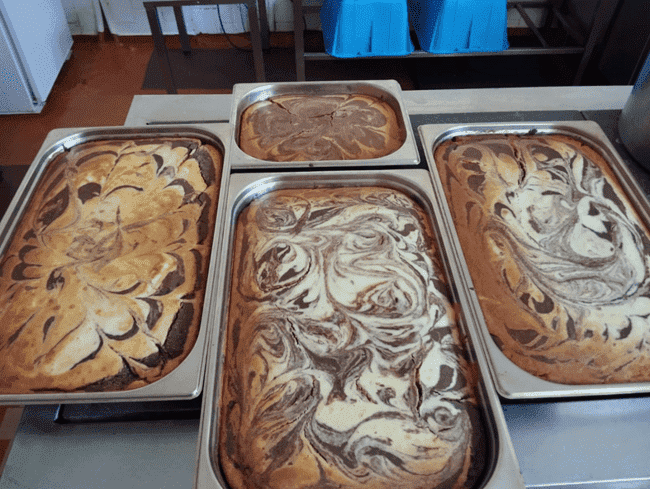 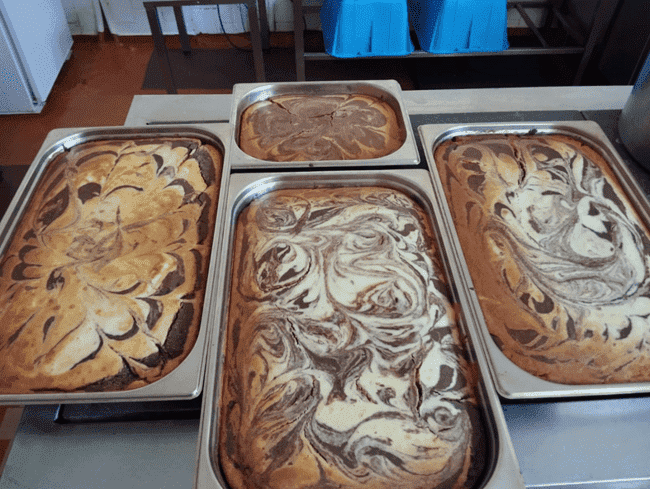 Баннер125 р
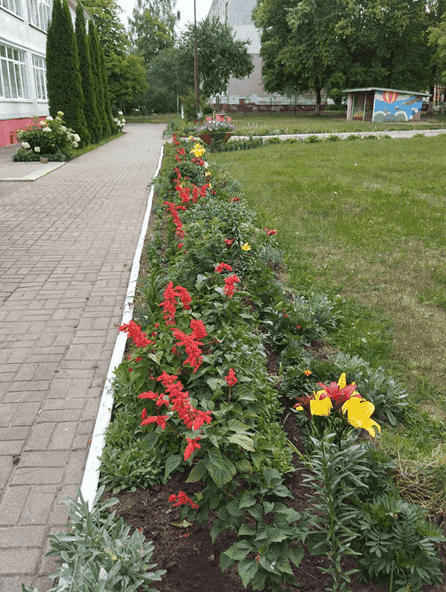 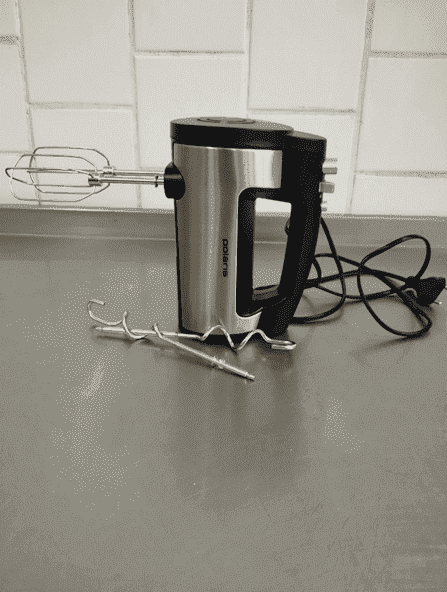 Миксер 127 р
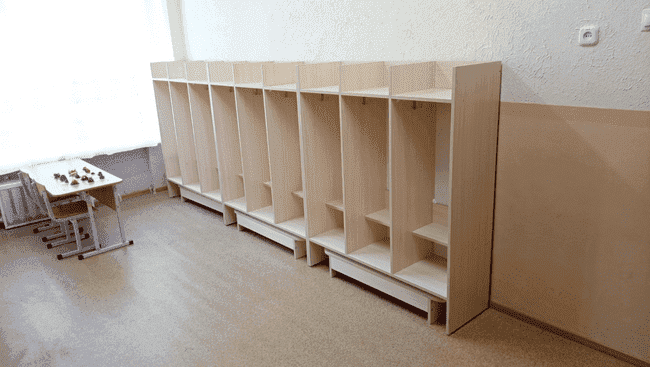 Мебель 910 р.
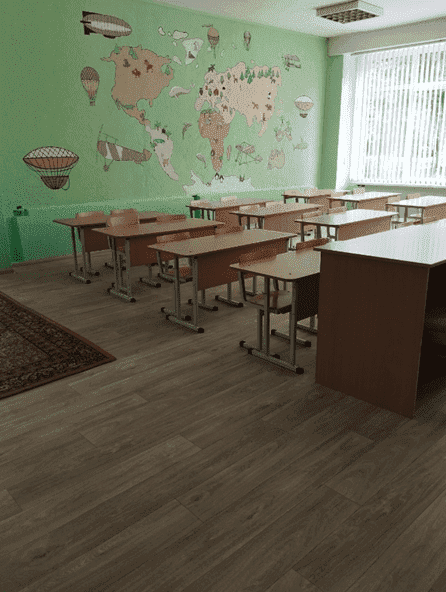 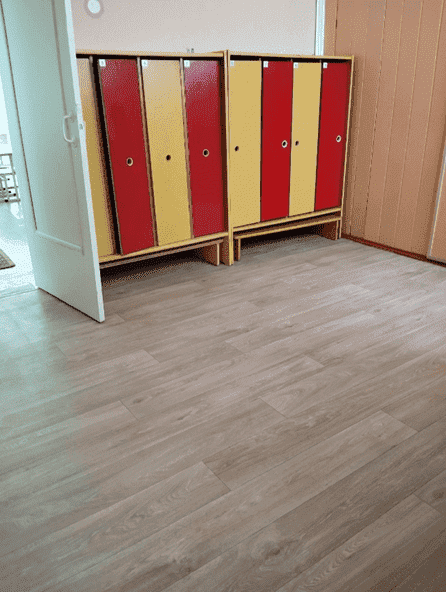 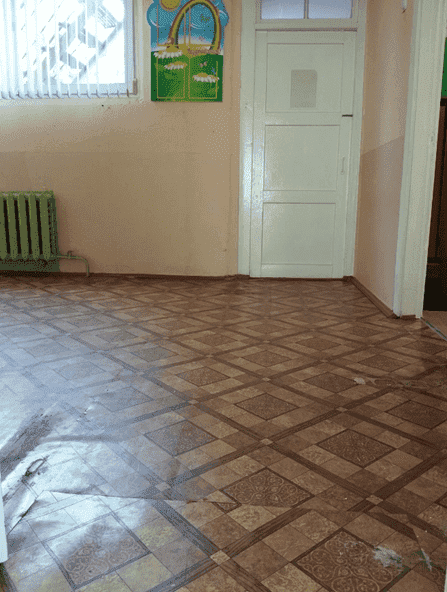 Напольное покрытие 2020,82 р.
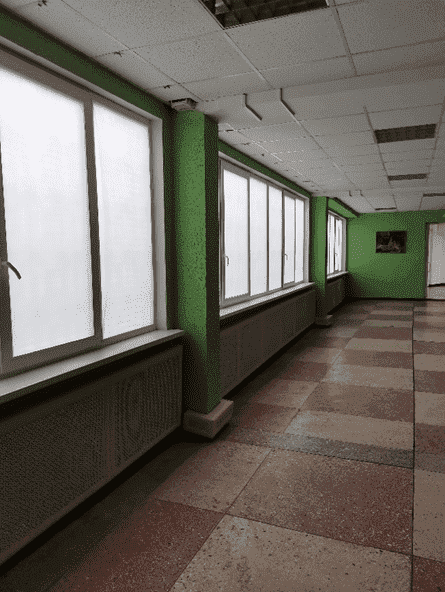 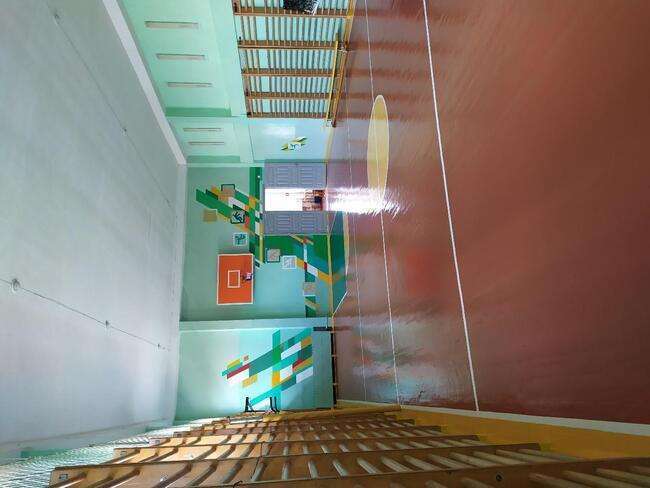 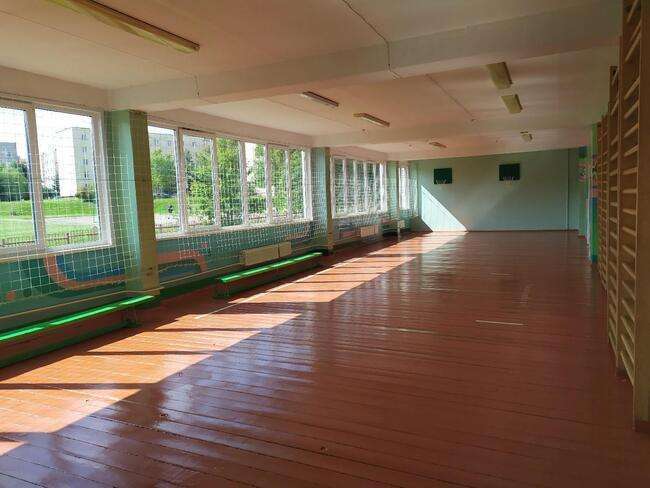 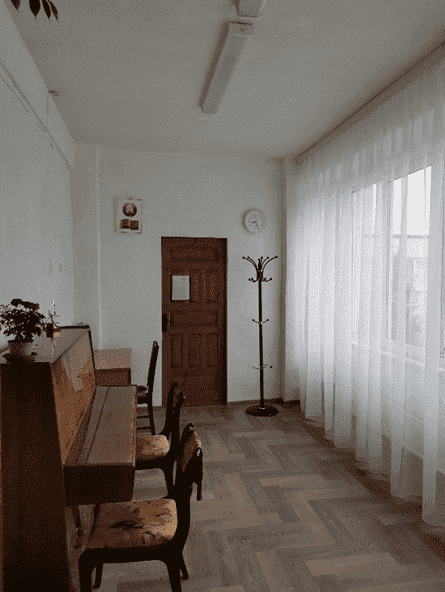 Кабинет № 10
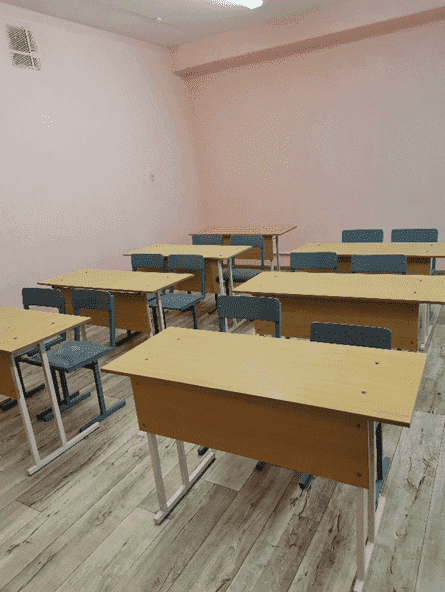 Кабинет № 57
Кабинет № 48
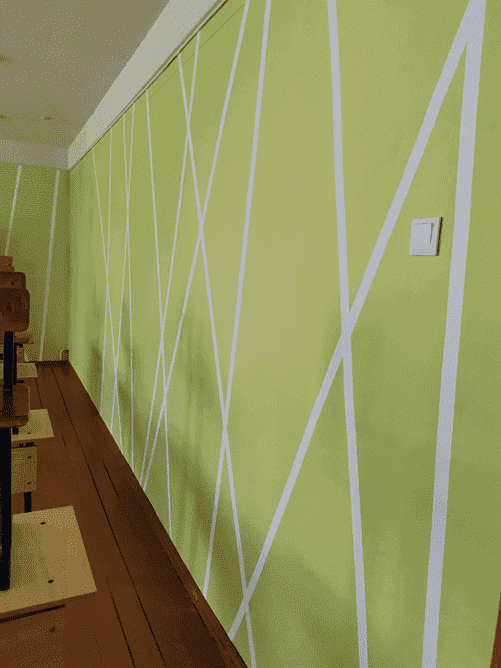 Кабинет № 39
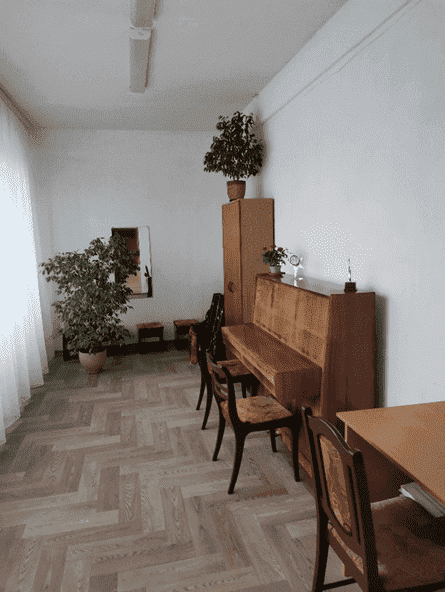 Жалюзи, рулонная штора – 1350 рублей
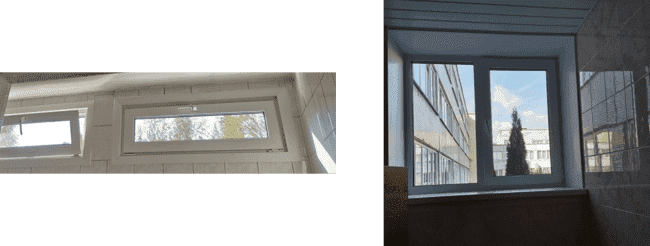 Установка окон 6987 рублей
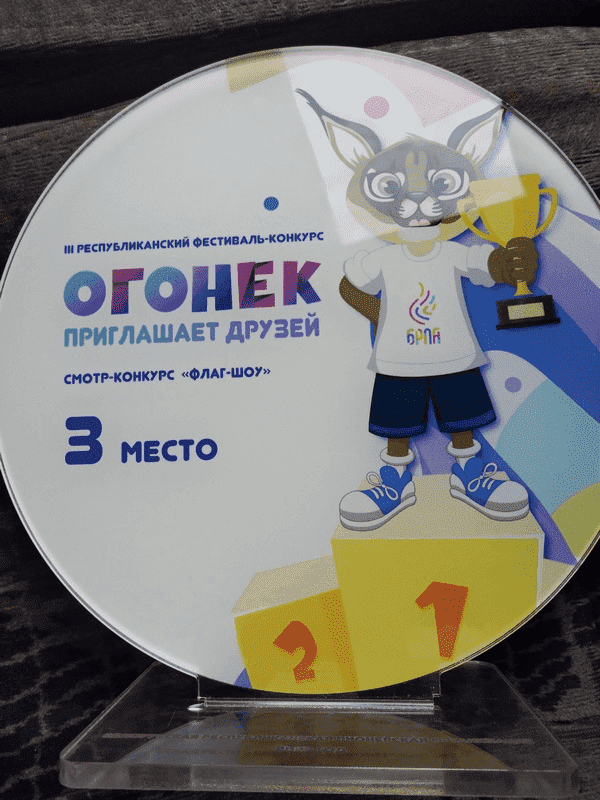 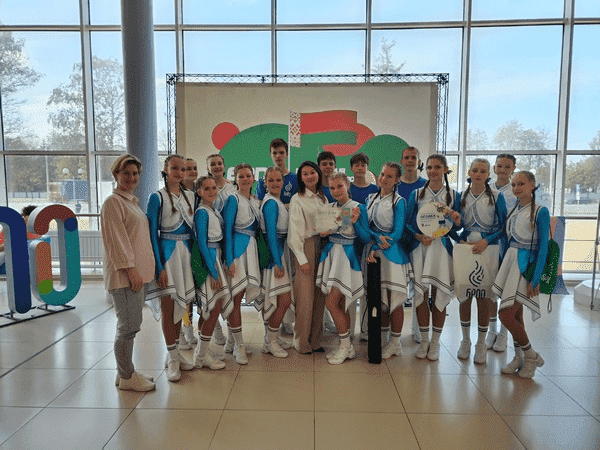 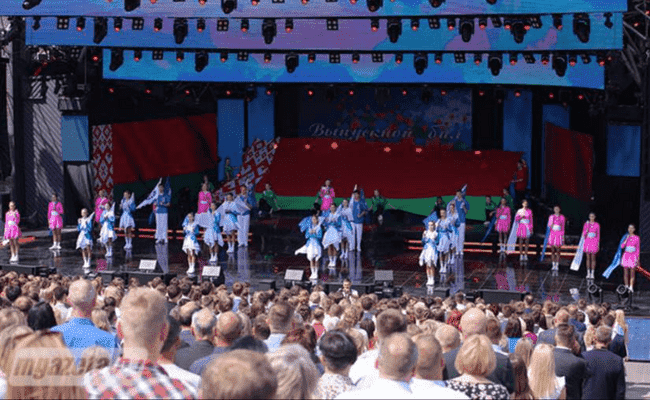 Пошив костюмов – 610,10 руб.
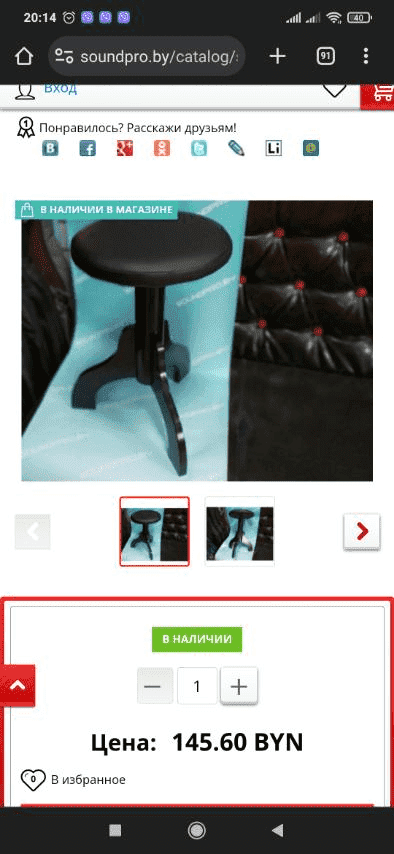 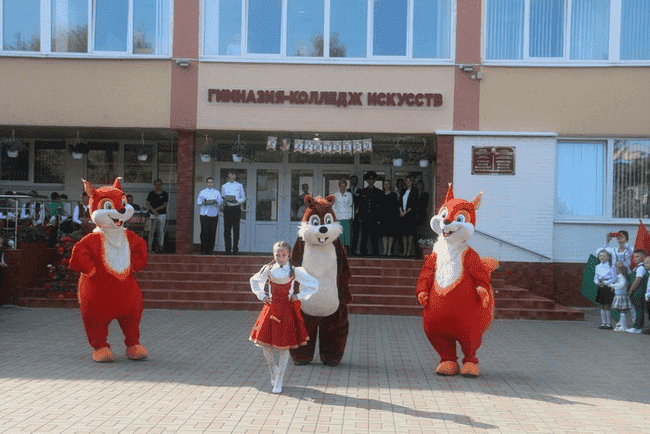 Вывеска 900р.
Аккордеон 400 у.е..
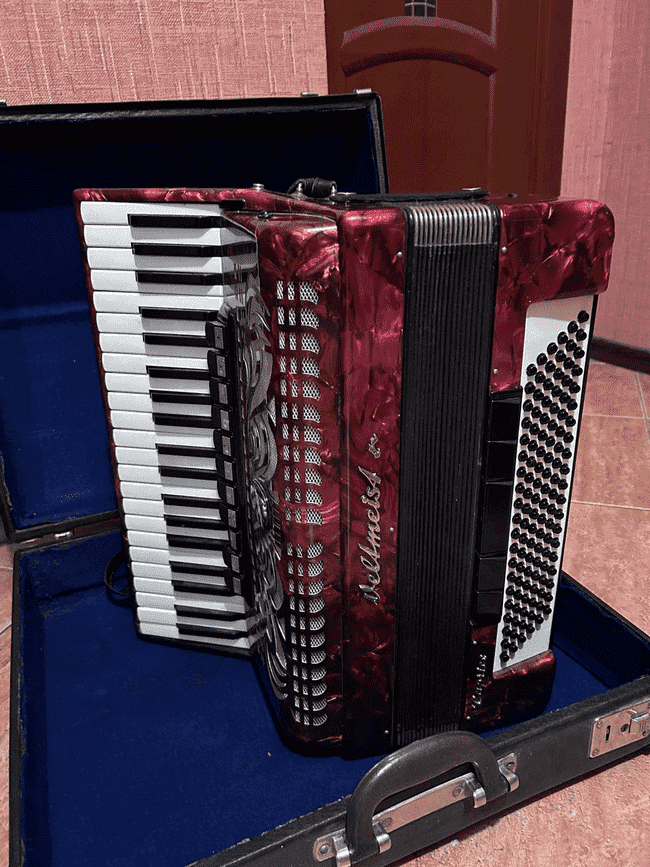 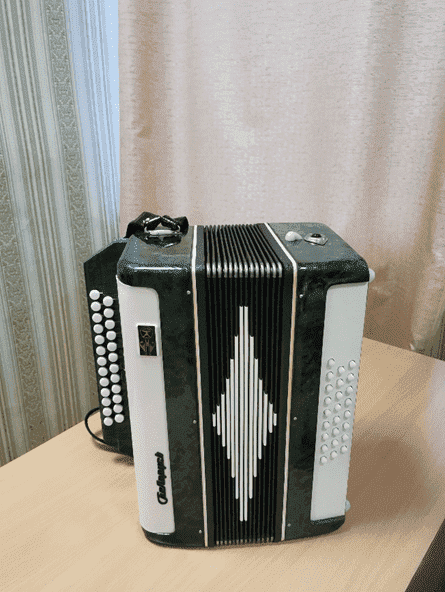 Гармонь 500р.
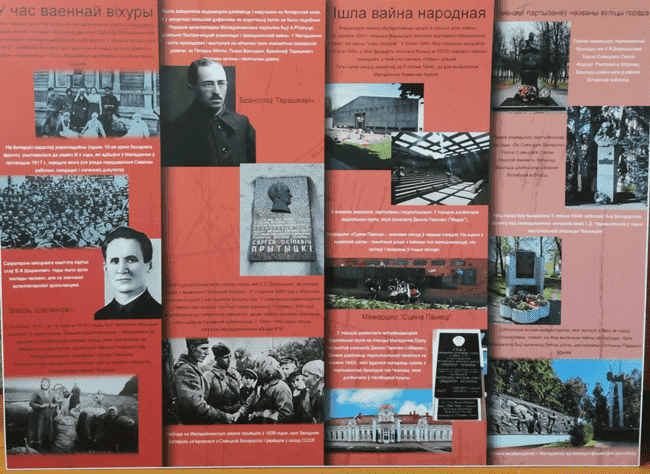 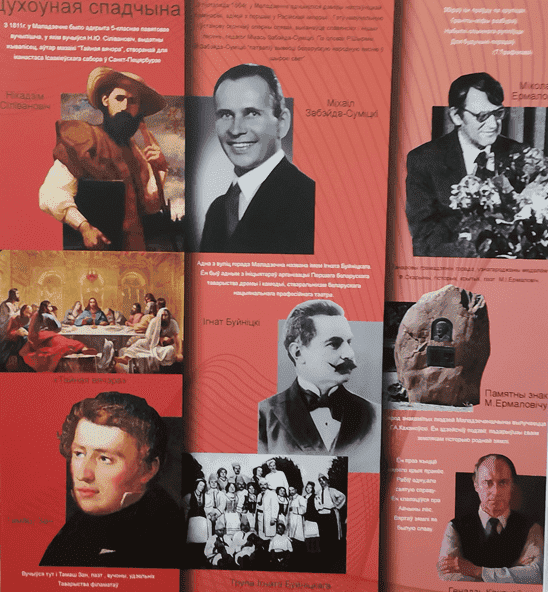 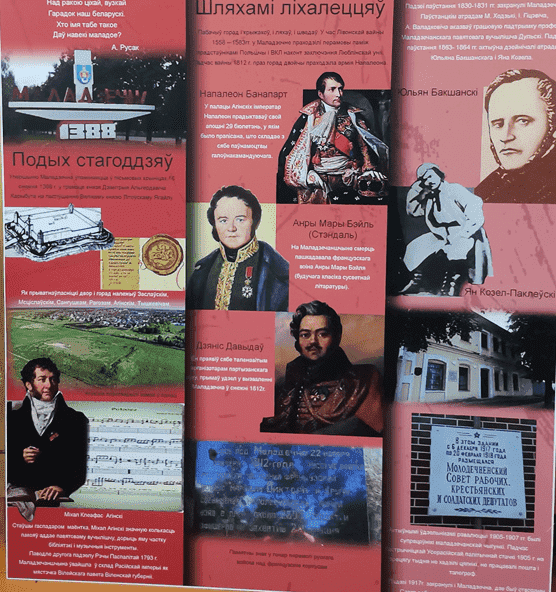 УСПЕХОВ В РАБОТЕ!